1
Field Cages Validation with  the GIN Detector
Biondi, G. Dho, G. Mazzitelli
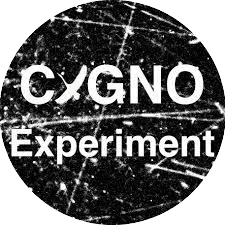 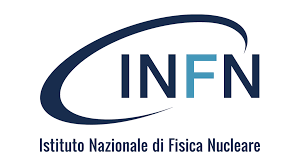 27/06/2024
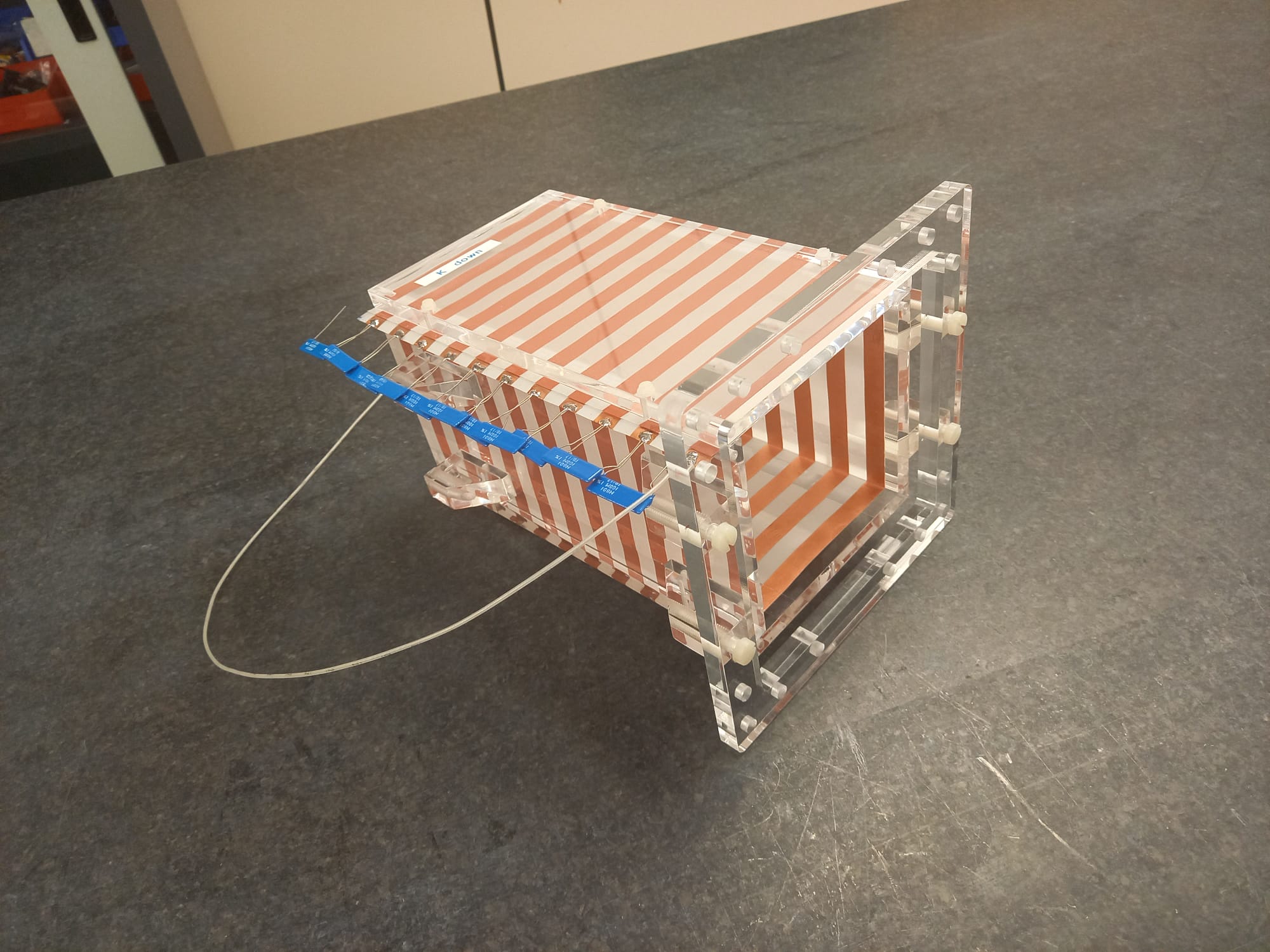 2
EXPERIMENTAL SETUP
"Glued" Field Cage with Cu Cathode

"Ethereal" Field Cage with Cu Cathode

"Ethereal" Field Cage with Aluminized Mylar Cathode
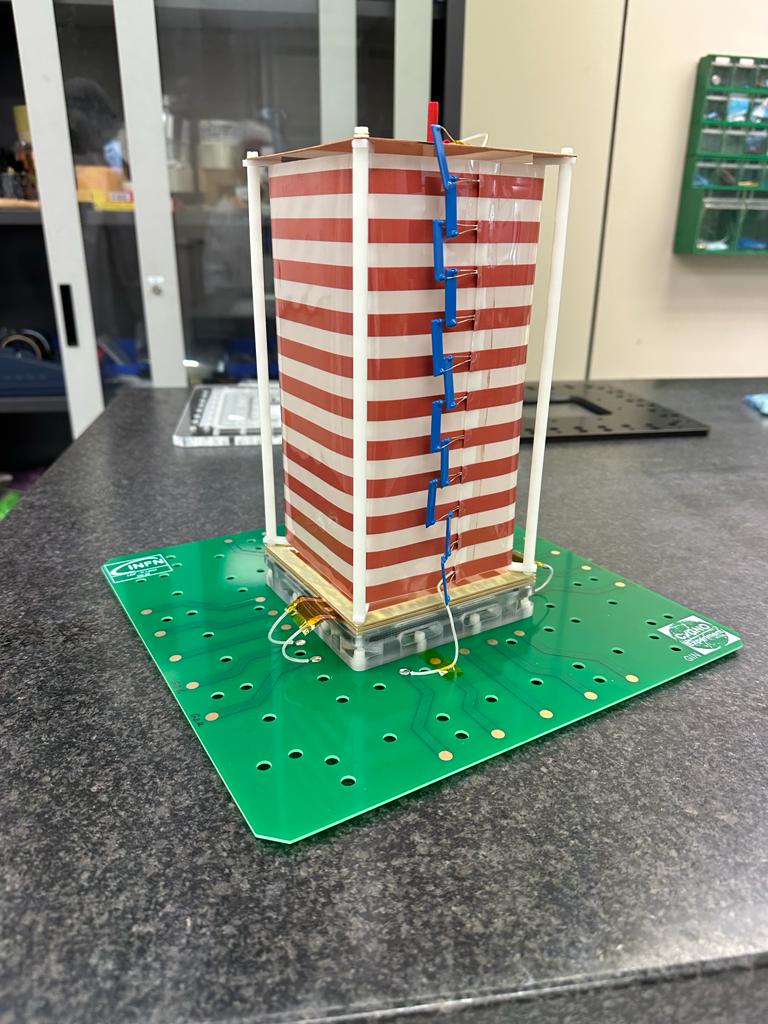 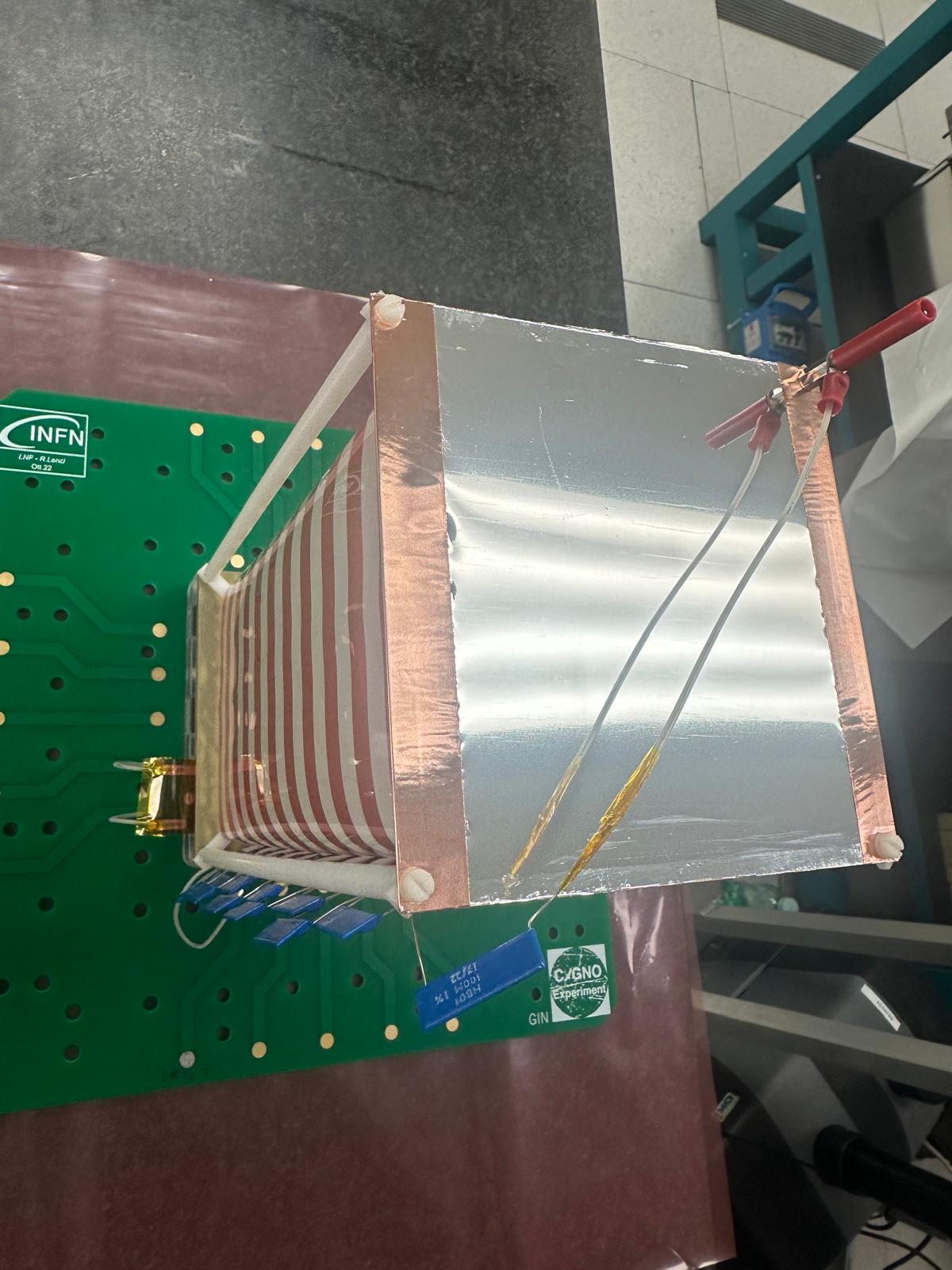 3
GLUED FC WITH CU CATHODE
FC Characteristics:
Glued on PVC
Four indepent panels glued (one per side)
Electric contact when glued together
Cathode Characteristics:
Made of well-levigated Copper
Simple construction
Named C0
Measure Plan:
Unstable, impossible to take measures in controlled conditions
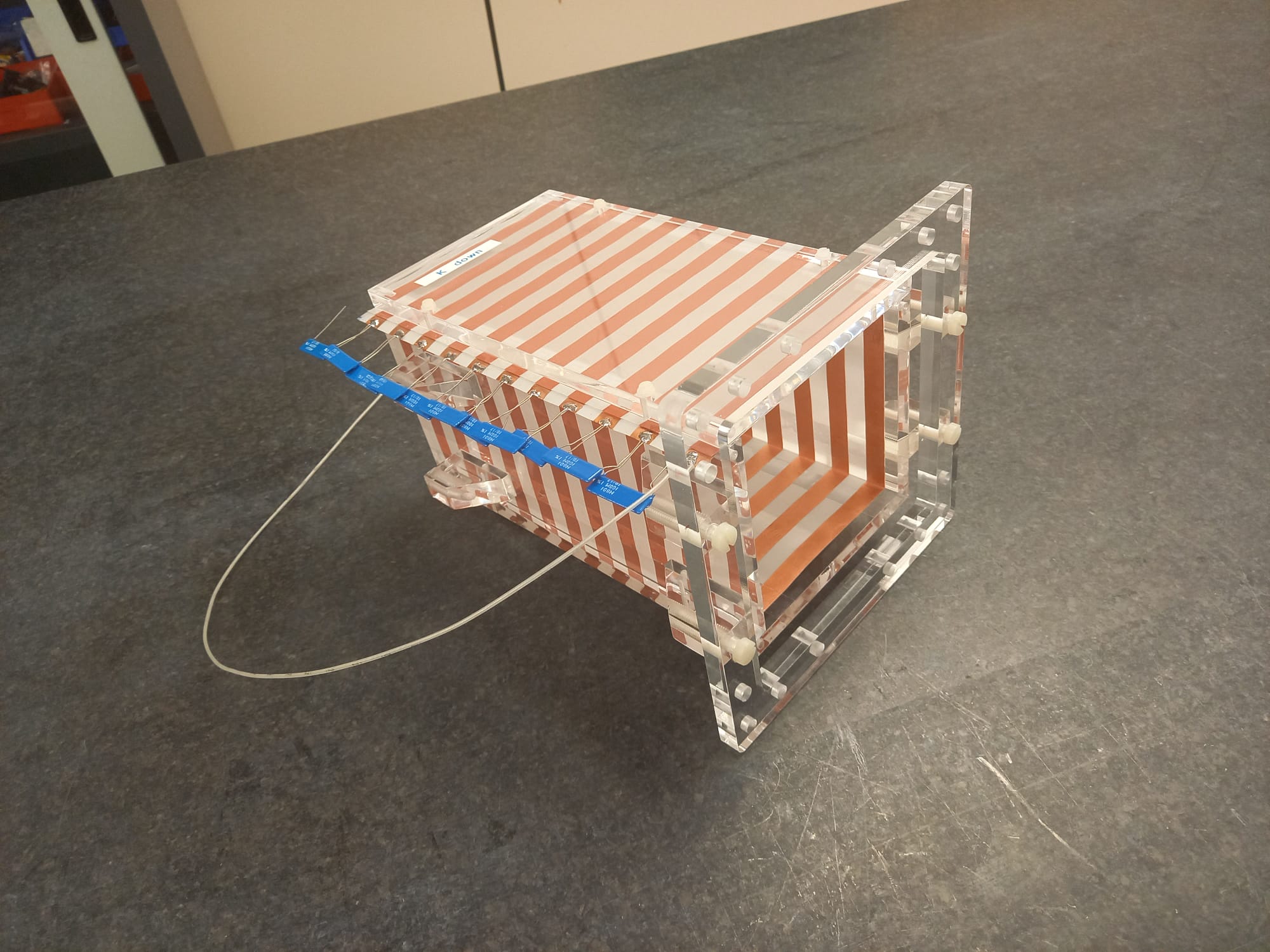 4
ETHEREAL FC WITH CU CATHODE
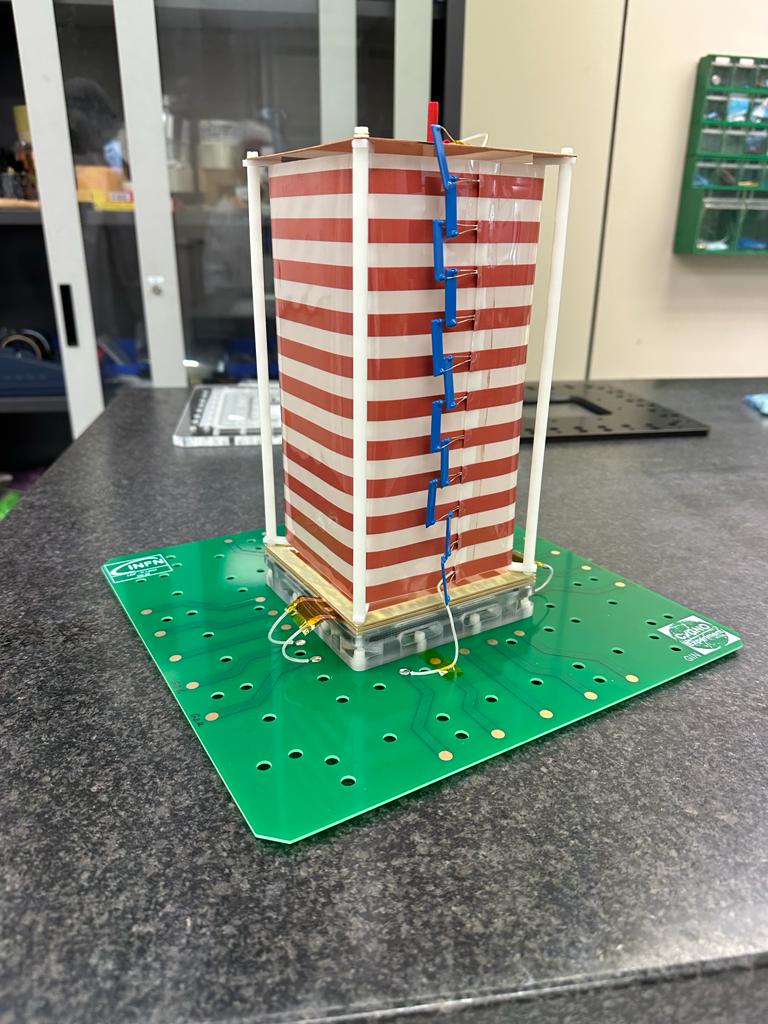 FC Characteristics:
Rolled up on DELRIN Pillars
Glued to itself
Not connected to PVC
Measure Plan:
Studied Light Yield with 55Fe Source scanning VGEM, Drift Field and Source Position
Field Cage map with muons and natural radioactivity
5
ETHEREAL w/C0 – FC MAP I
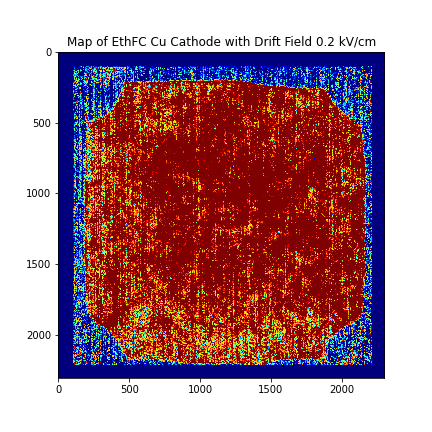 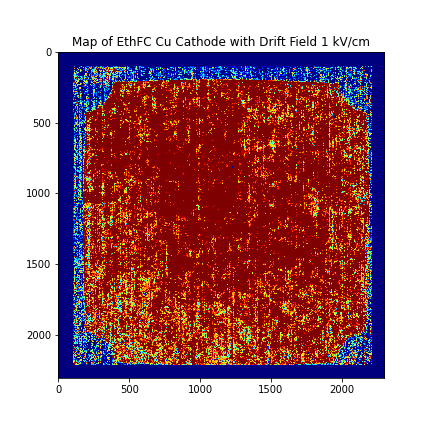 6
ETHEREAL w/C0 – FC MAP II
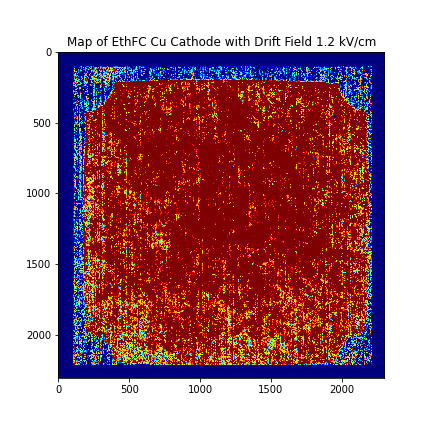 Borders more defined with higher fields
Corners disuniformity due to FC shape
Up-Down disuniformity <10%, known from LIME
Right-Left disuniformity < 5%
Compliant with uniformity requirements
7
ETHEREAL w/C0 – LIGHT YIELD I
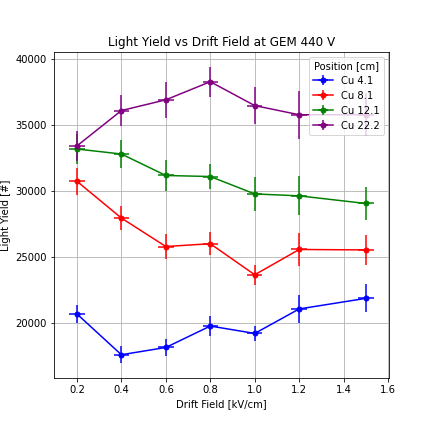 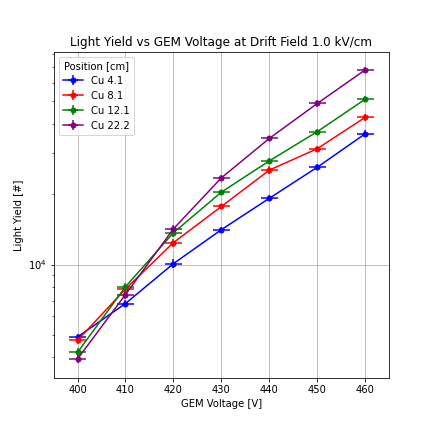 8
ETHEREAL w/C0 – LIGHT YIELD II
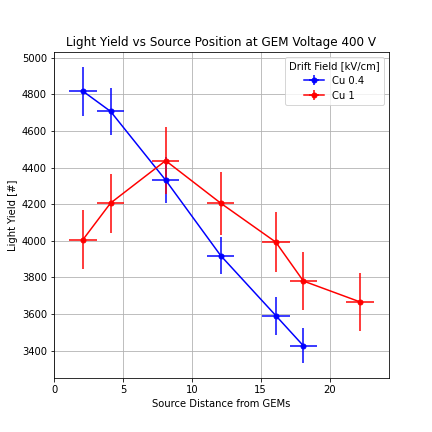 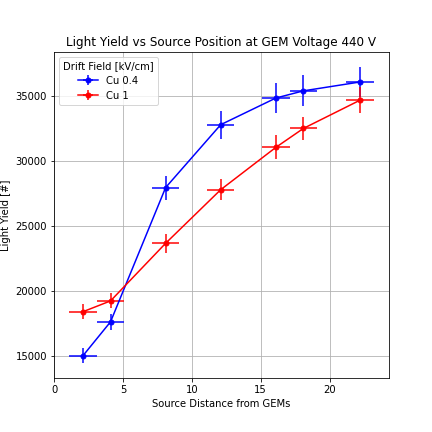 9
ETHEREAL w/C0 – Fe SPOTS
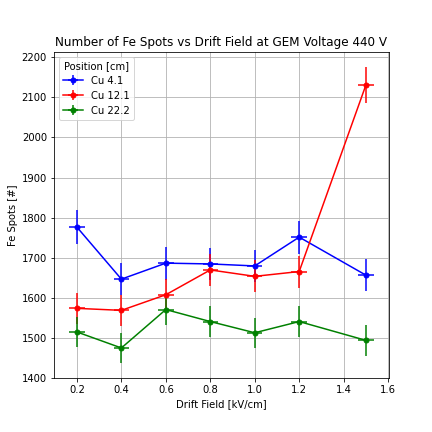 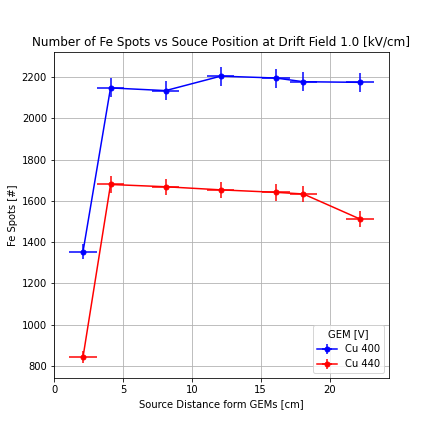 10
ETHEREAL FC W/ Al MYLAR CATHODE
Cathode Characteristics:
0.9 µm Aluminized Mylar film 
Inspired by DRIFT collaboration
Shape which can reduce Radon attaching
Copper tabs for electric contacts
Named C1
Measure Plan:
Studied Light Yield with 55Fe Source scanning VGEM, Drift Field and Source Position
Field Cage map with muons and natural radioactivity
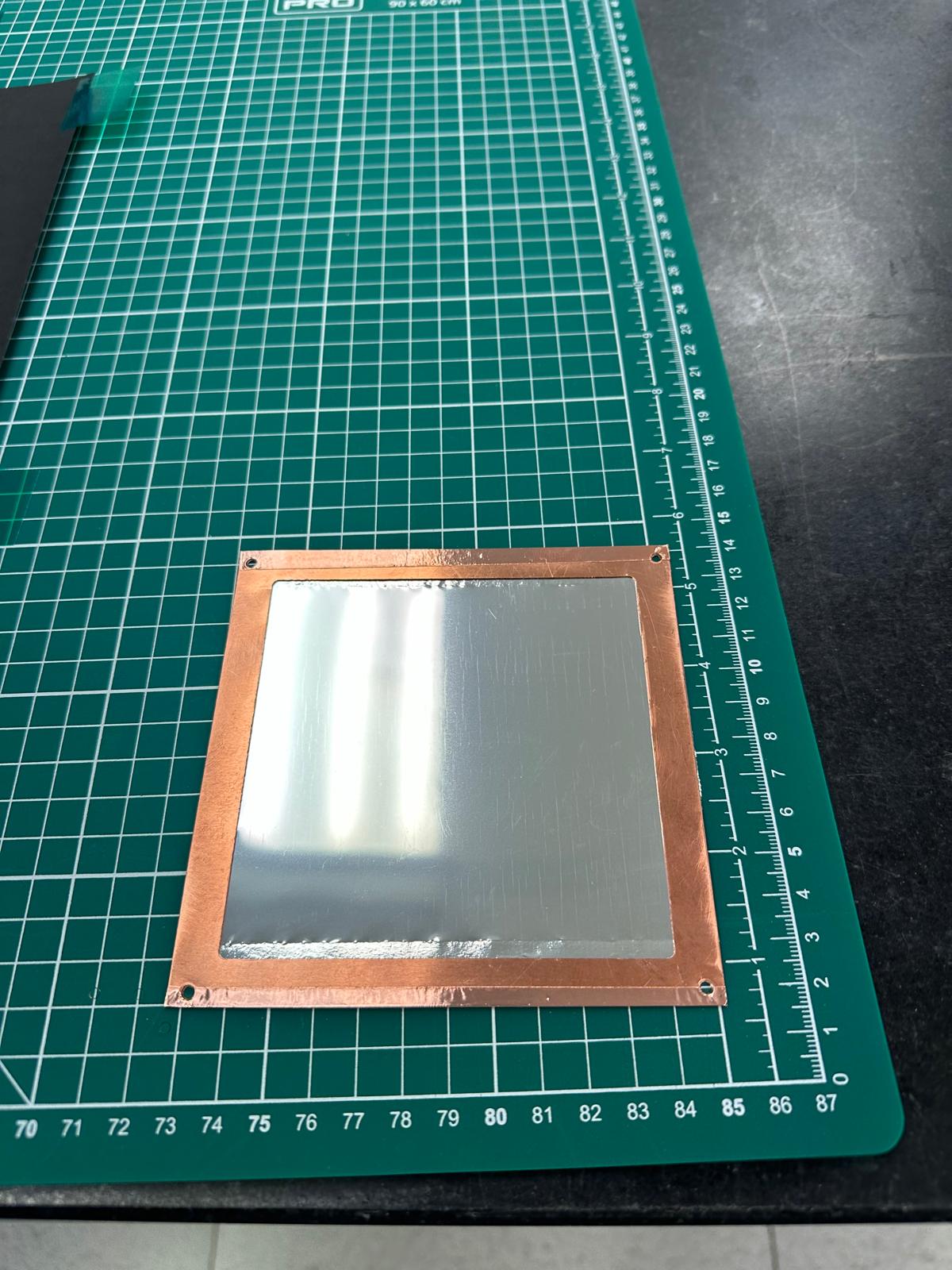 11
CATHODES COMPARISON - MAP
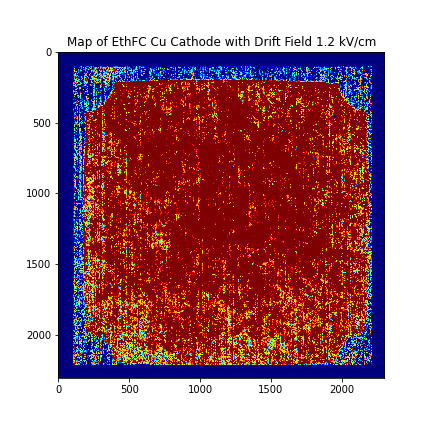 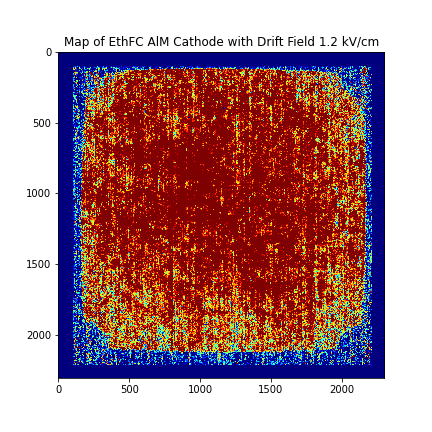 12
CATHODES COMPARISON - MAP II
C1 Cathode Disuniformities:
Up-Down < 10%
Right-Left < 5%

C0 Map has 12% more light than C1 Map

More precise estimation of disuniformities in ongoing
13
CATHODES COMPARISON – LY I
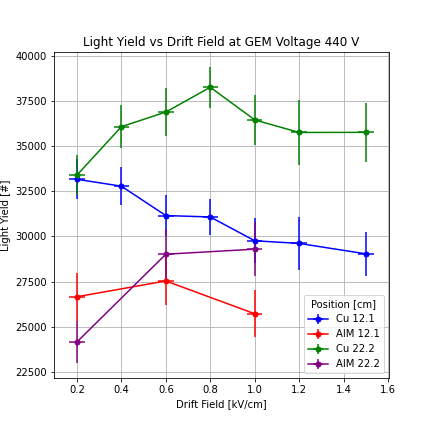 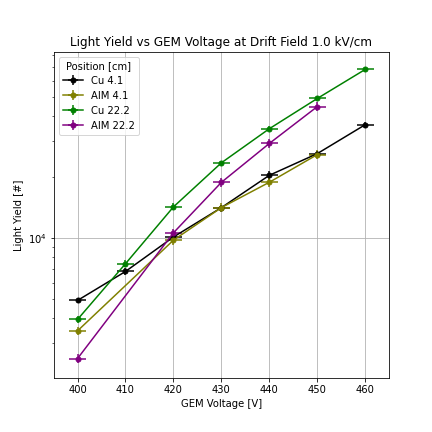 14
CATHODES COMPARISON – LY II
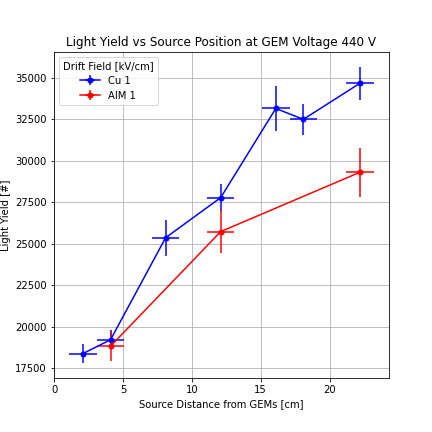 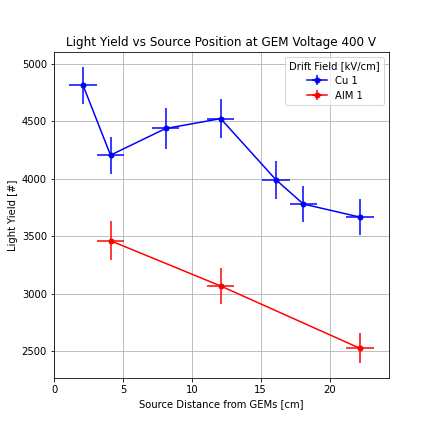 15
CATHODES COMPARISON – Fe SPOTS
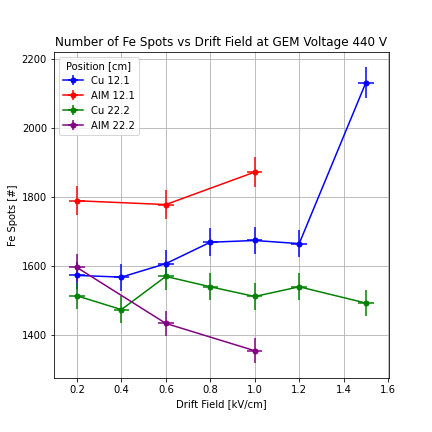 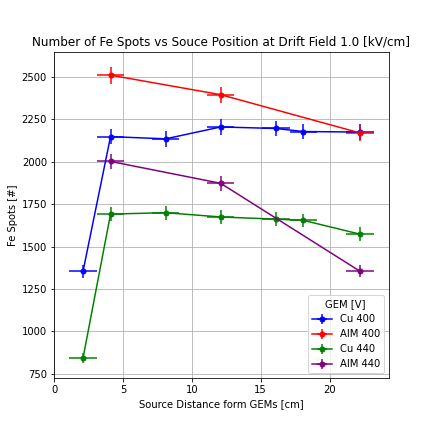 16
FIELD CAGE P3
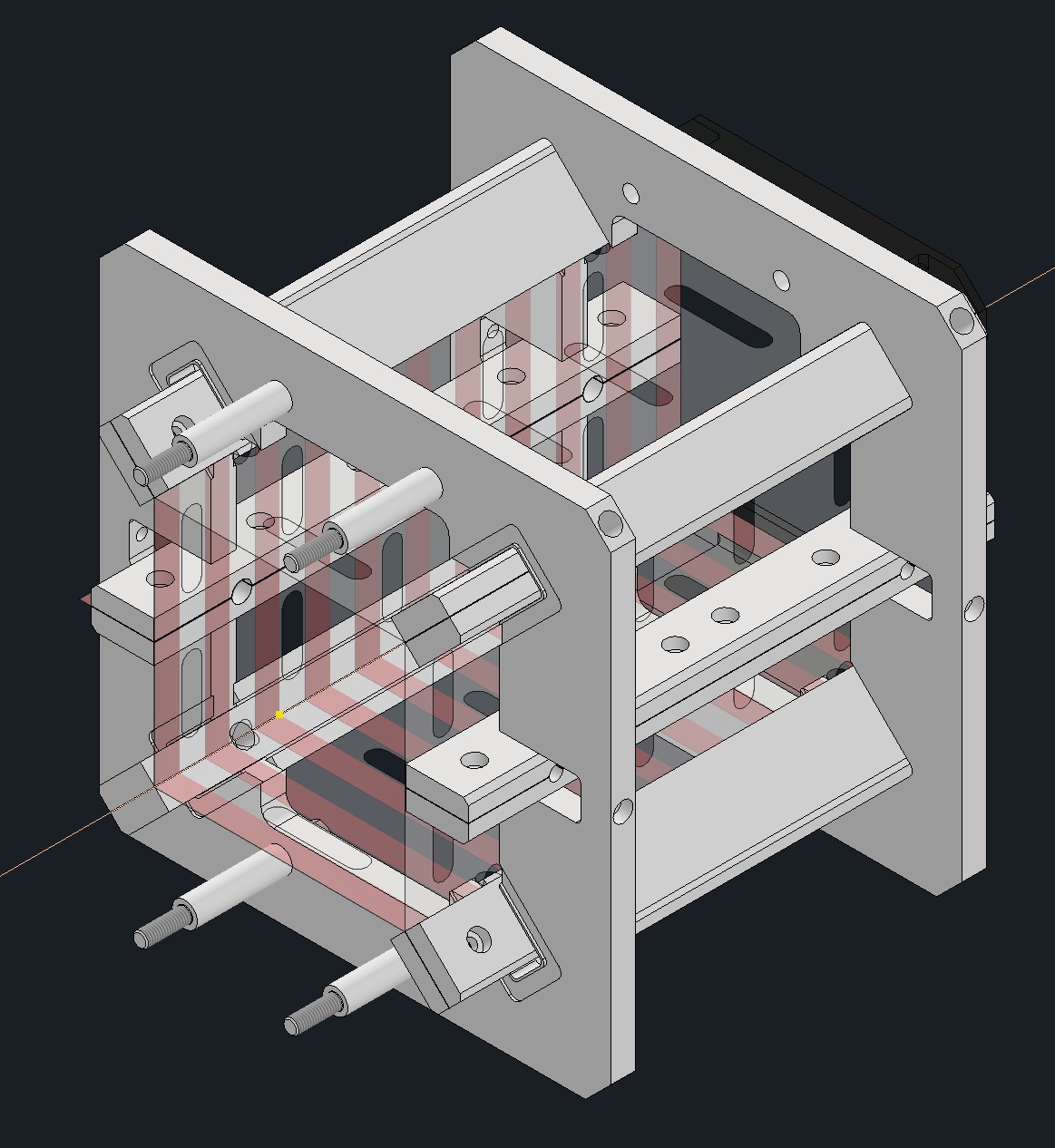 Enhanced version of Ethereal Field Cage

Currently in Production at LNF

Will be tested soon
CONCLUSIONS AND OUTLOOKS
17
Conclusions:
The Glued Field Cage is unstable and should be rejected for CYGNO04

The Ethereal Field Cage can be considered as validated as is compliant with uniformity requiments

Both C0 and C1 cathodes are stable and provide reliable field
Outlooks:
Aging test is ongoing for the components, can help to understand the instability of Glued FC

C1 Cathode seem to provide little less uniform field: test are ongoing for further understanding 

Up to now C0 Cathode is preferred
18
BACKUP / ETH CU MEASURE PLAN
Measure Plan:
Fixing Drift Field at 1 kV and scanning GEM Voltage from 400V to 460V
Fixing GEM at 440V and scanning Drift Field from 0.2 to 1.5 kV/cm
Same scan at GEM 400V
Scan of 7 Positions for Fe Source (2.1 to 22.2 cm from GEMs)
Camera Exposure: 0.15 s for Short Exposures and 0.18s for Long Exposures
19
BACKUP / ETH AlM MEASURE PLAN
Measure Plan:
Positions: 2.1 cm, 12.1 cm, 22.2 cm from GEMs
Field Values: 0.2, 0.6, 1 kV/cm taken at 400V and 440V
GEM Voltages: 400 to 450
Cathode capable of working up to 1.3 kV/cm, but no measures taken due to conditioning 
Camera Exposure: 0.15 s for Short Exposures and 0.18s for Long Exposures
20
BACKUP /CATHODES COMPARISON - ER
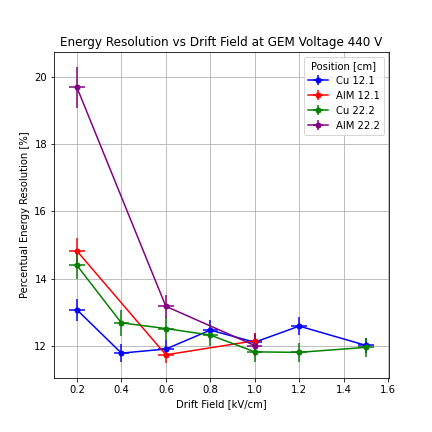 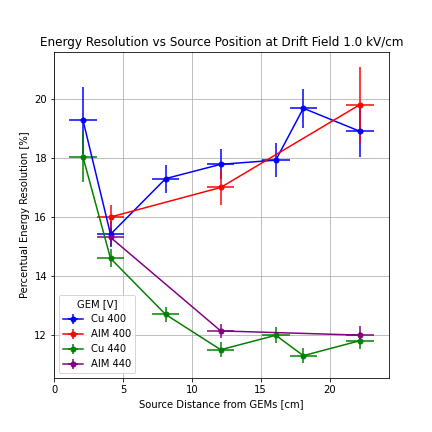 21
BACKUP / ETHEREAL w/CU – ENERGY RESOLUTION
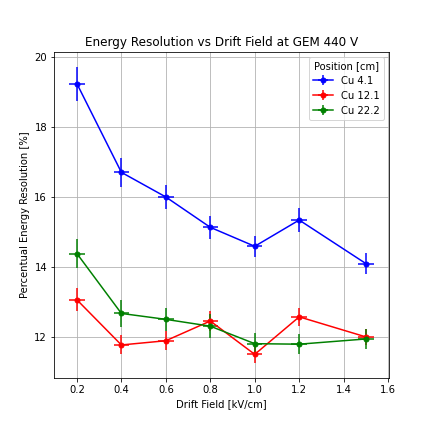 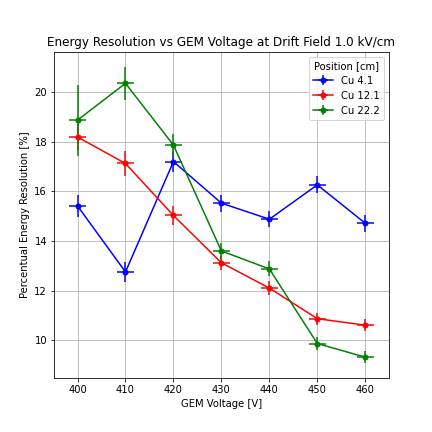 22
BACKUP / PROJECTIONS OF MAPS (X-AXIS MEAN)
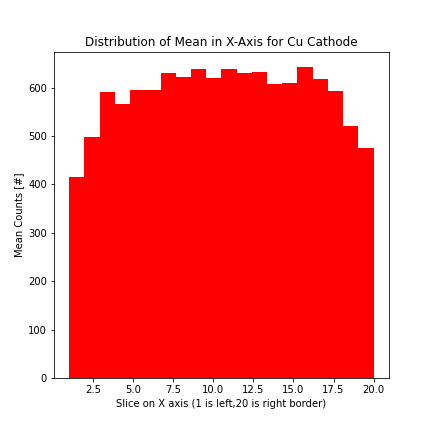 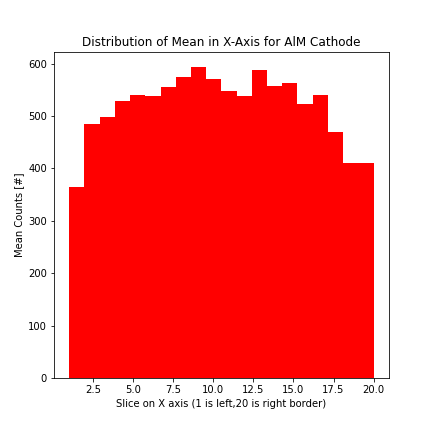 23
BACKUP / PROJECTIONS OF MAPS (Y-AXIS MEAN)
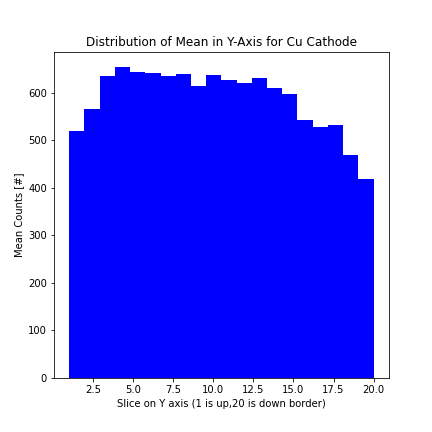 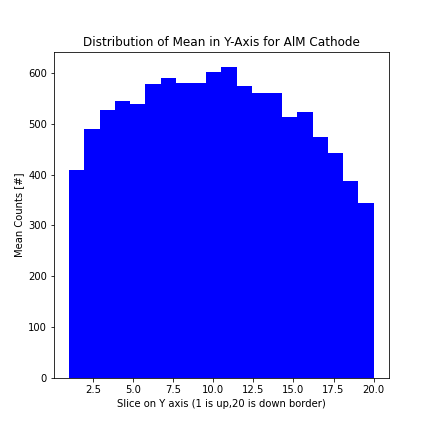 24
BACKUP / UNCERTAINTY ON SOURCE POS
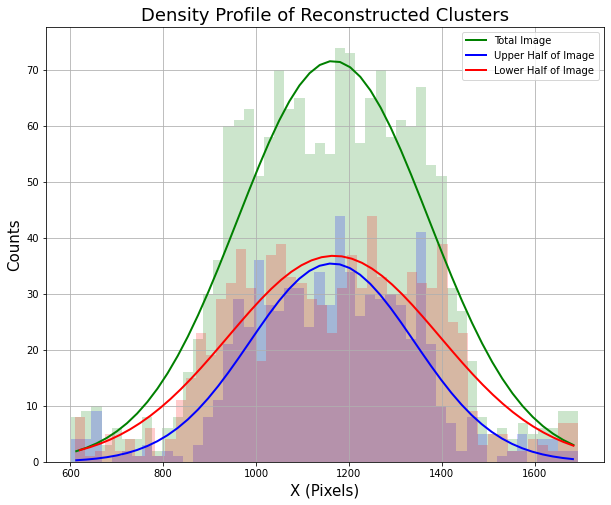